Maths
WB 18.1.21
Friday
Starter –
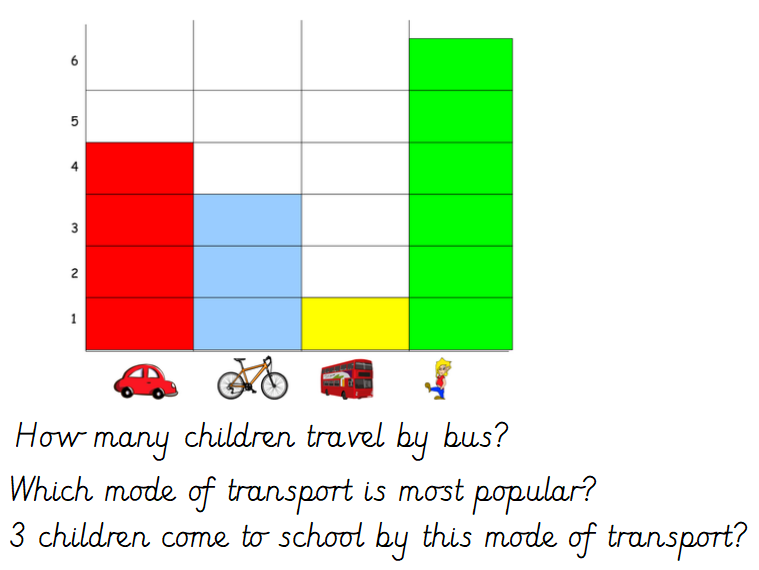 Can you think of any other questions you could ask?
[Speaker Notes: Look at the picture and answer the questions on the screen.  Can you think of your own questions? E.g. which mode of transport is least poplular?]
Main Input –
This is a part whole model – each part when added together makes a whole number e.g. two parts added together = 10
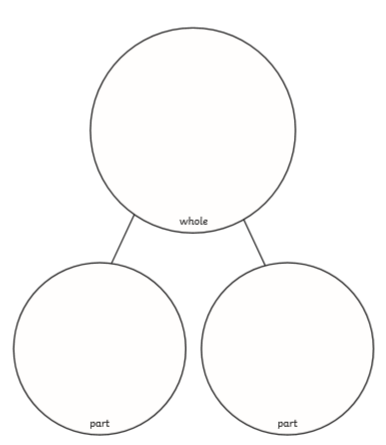 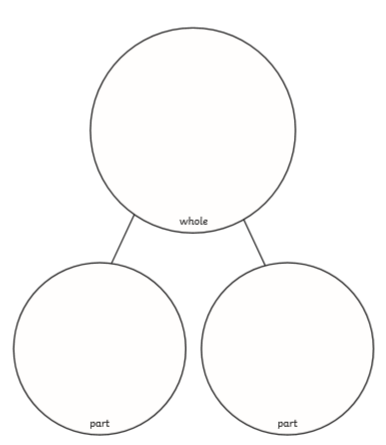 You have been given one part and the whole number (the answer). 

Can you work out the missing part using the rainbow bonds to help you.
10
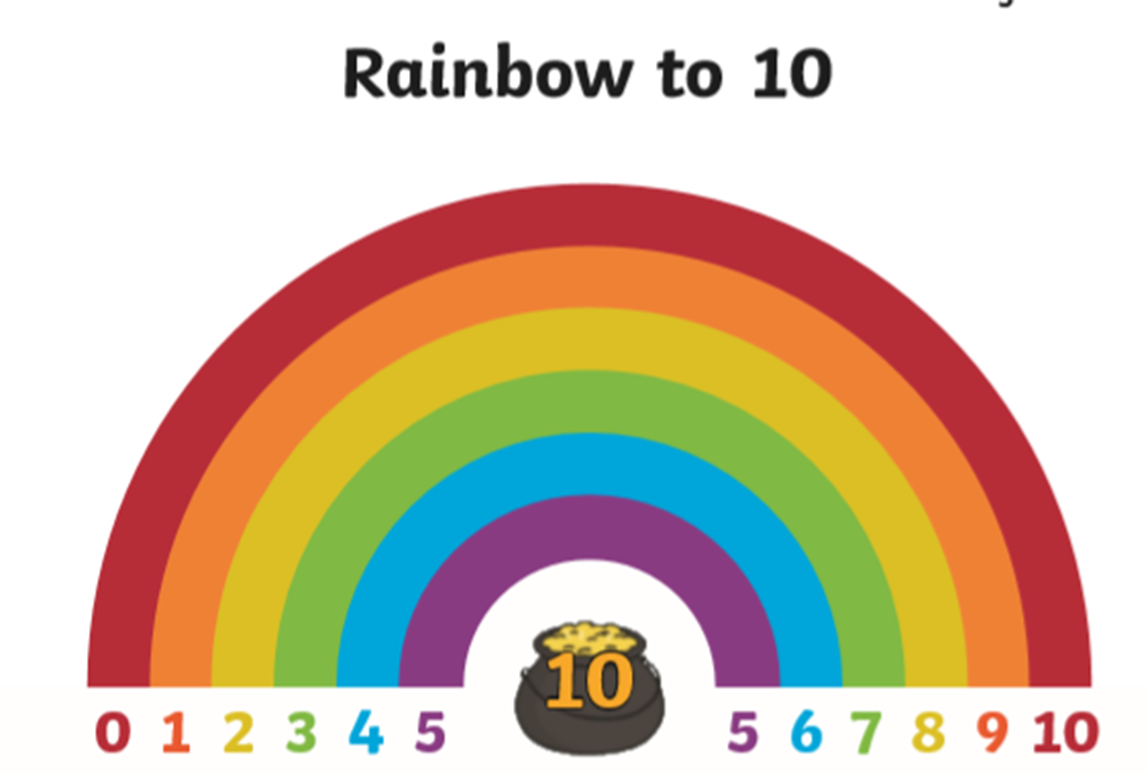 ?
7
[Speaker Notes: Follow the instructions on the screen.]
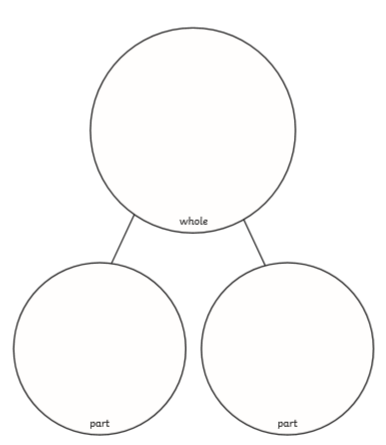 You have been given one part and the whole number (the answer). 

Can you work out the missing part using the rainbow bonds to help you.
10
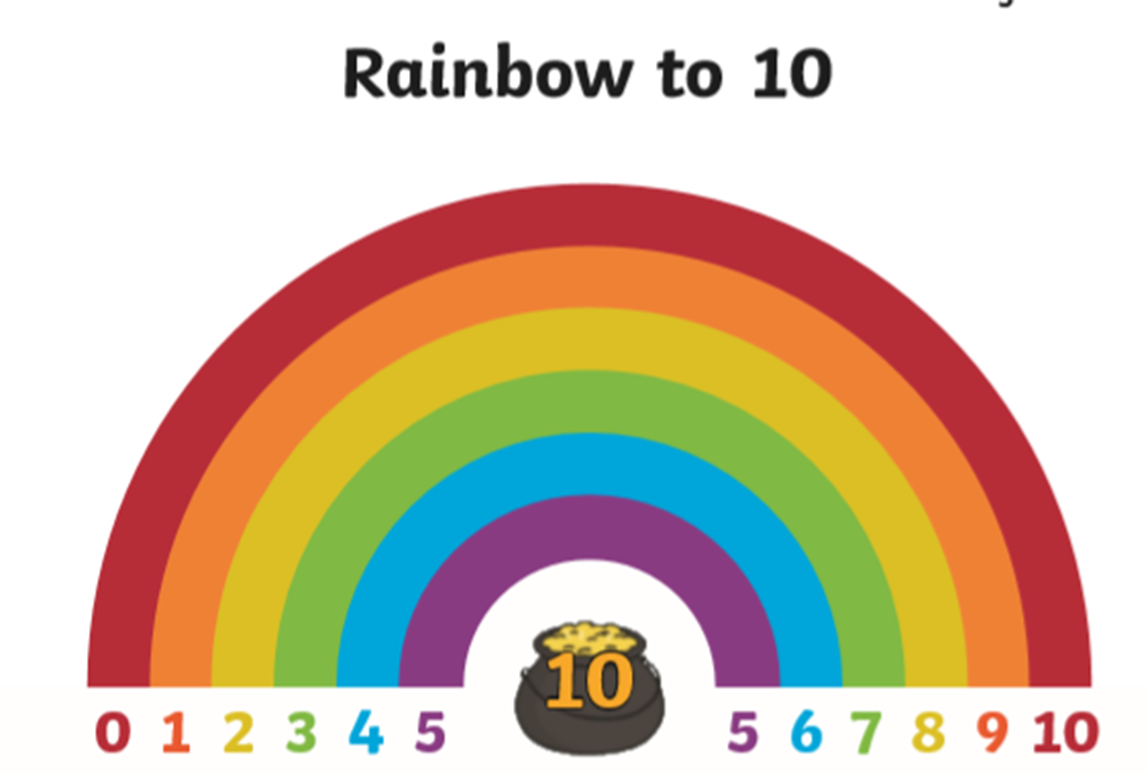 5
?
[Speaker Notes: Follow the instructions on the screen.]
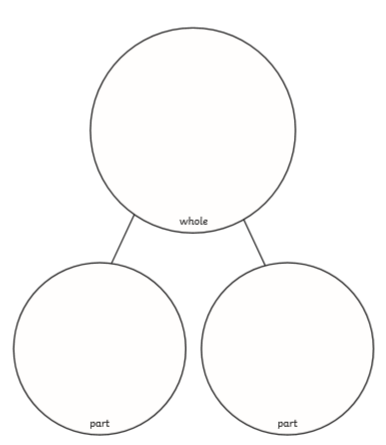 You have been given one part and the whole number (the answer). 

Can you work out the missing part using the rainbow bonds to help you.
10
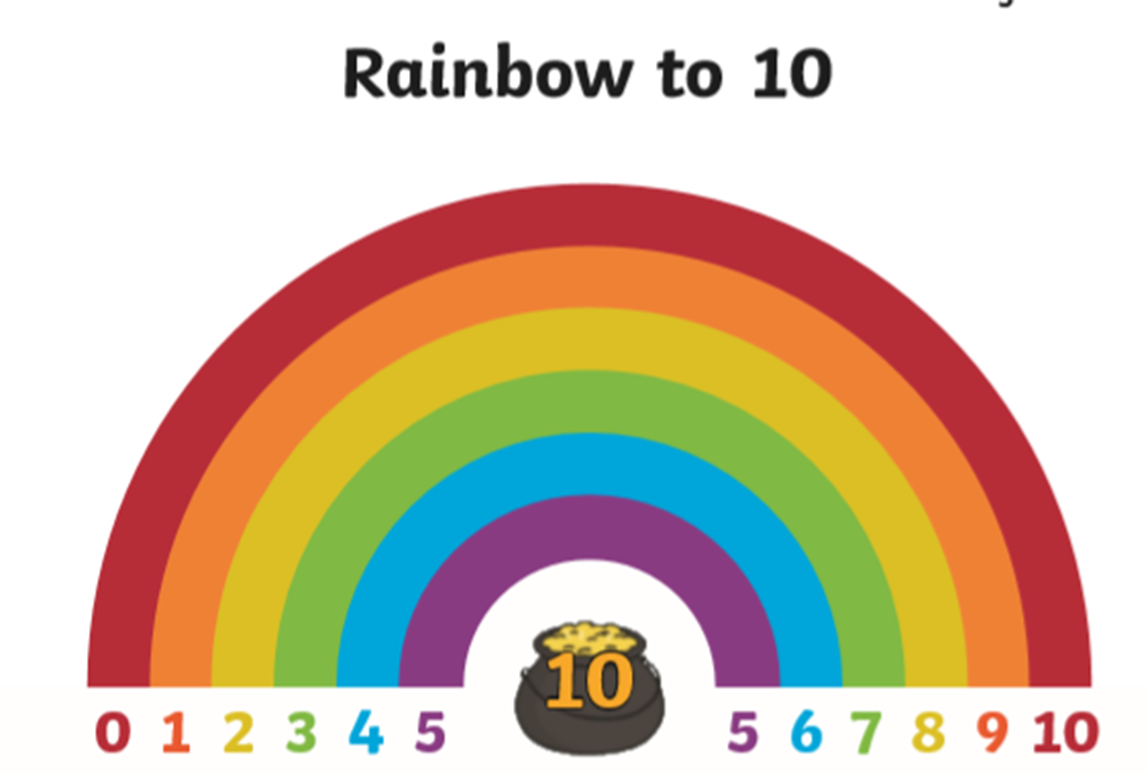 10
?
[Speaker Notes: Follow the instructions on the screen.]
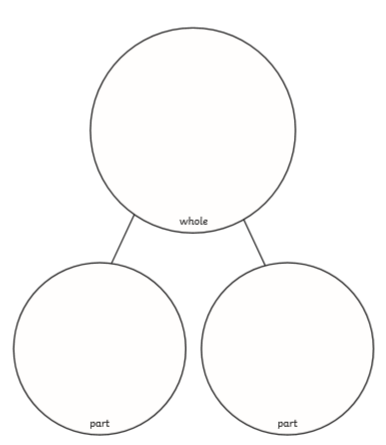 You have been given one part and the whole number (the answer). 

Can you work out the missing part using the rainbow bonds to help you.
?
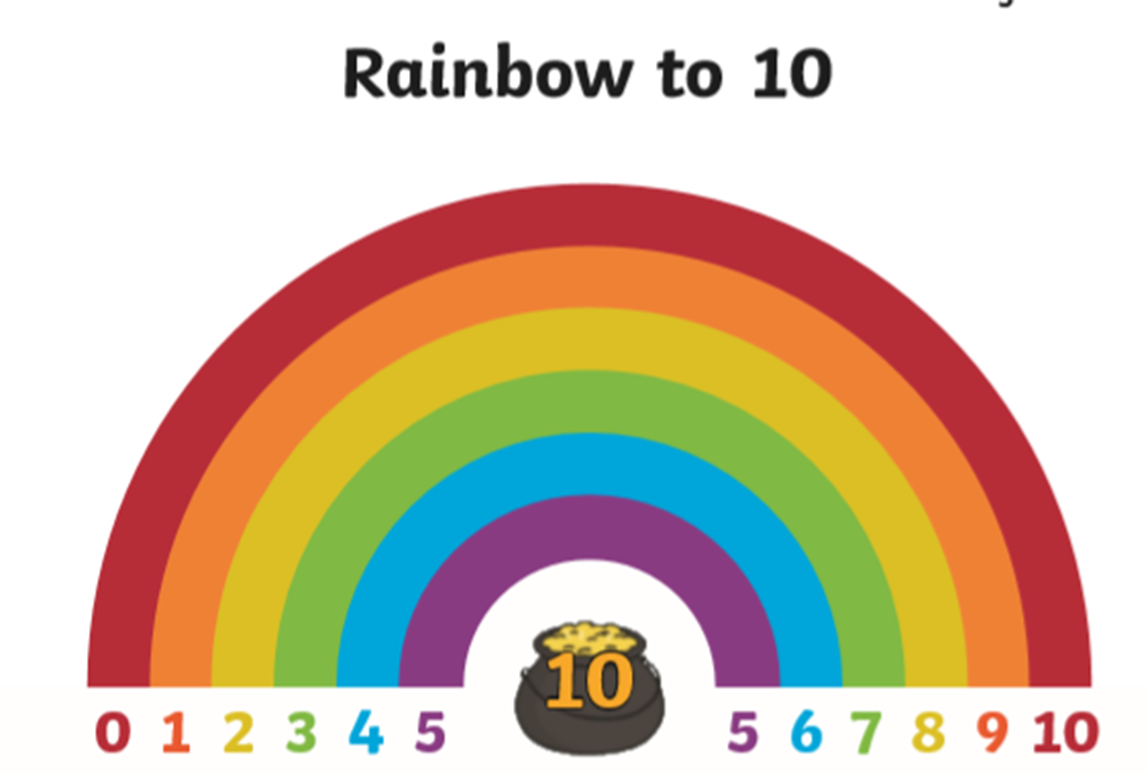 2
8
[Speaker Notes: Follow the instructions on the screen.]
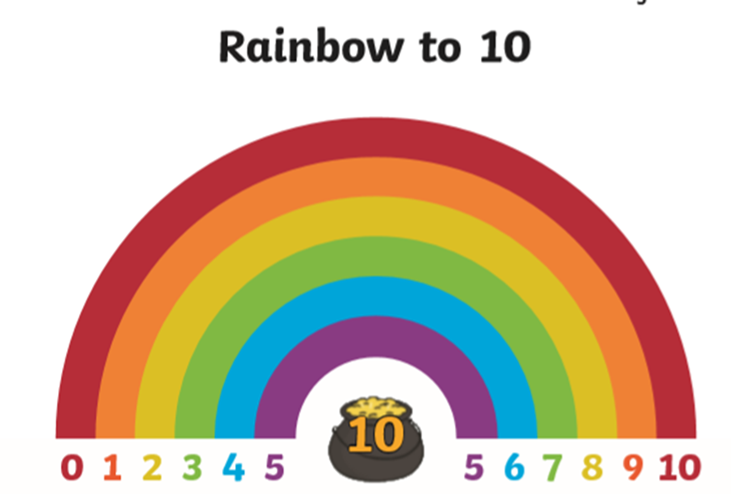 Can you work out the missing parts using the rainbow bonds to help you.
[Speaker Notes: Complete the Part Whole Number bonds Worksheet]